МБДОУ д/с №20
ПРЕЗЕНТАЦИЯ НЕПОСРЕДСТВЕННО-ОБРАЗОВАТЕЛЬНОЙ ДЕЯТЕЛЬНОСТИ ПО ФОРМИРОВАНИЮ ЭЛЕМЕНТАРНЫХ МАТЕМАТИЧЕСКИХ ПРЕДСТАВЛЕНИЙ ДЛЯ СТАРШЕЙ ГРУППЫ
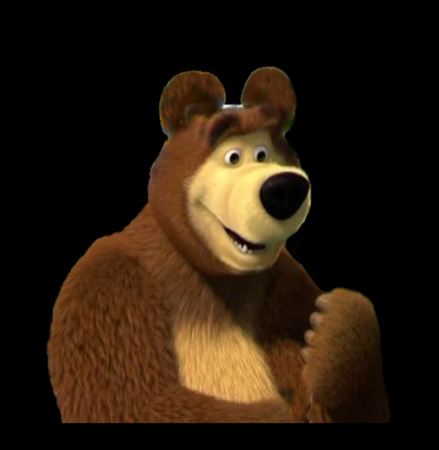 «ИГРАЕМ С МАШЕЙ И МЕДВЕДЕМ»
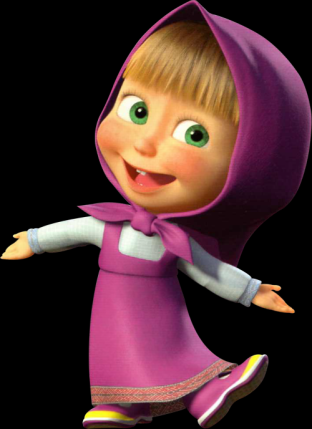 Подготовила воспитатель Михайлюк Н.В
Г.Тимашевск
2017
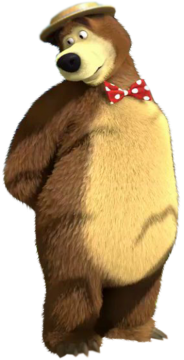 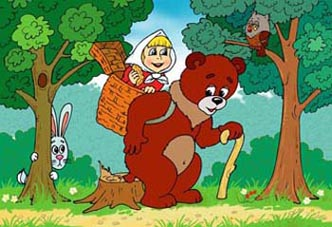 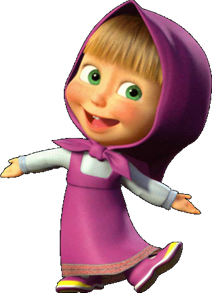 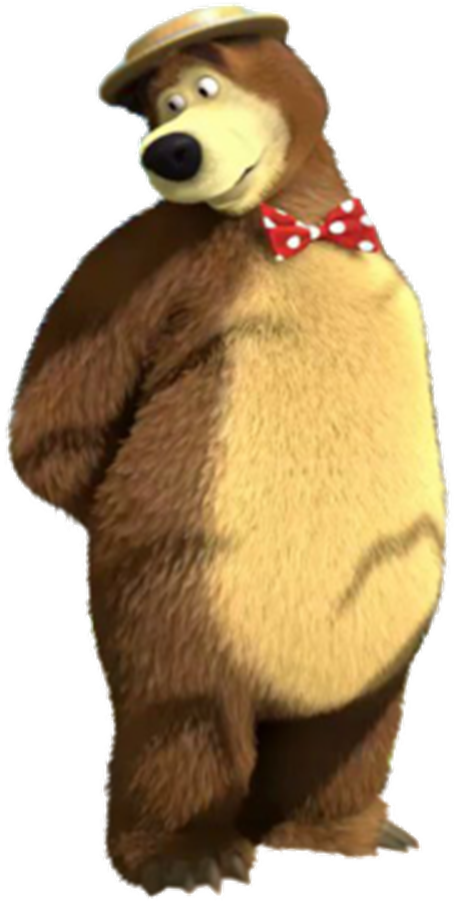 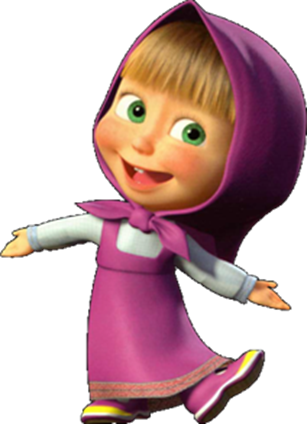 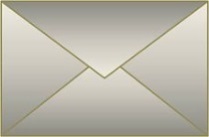 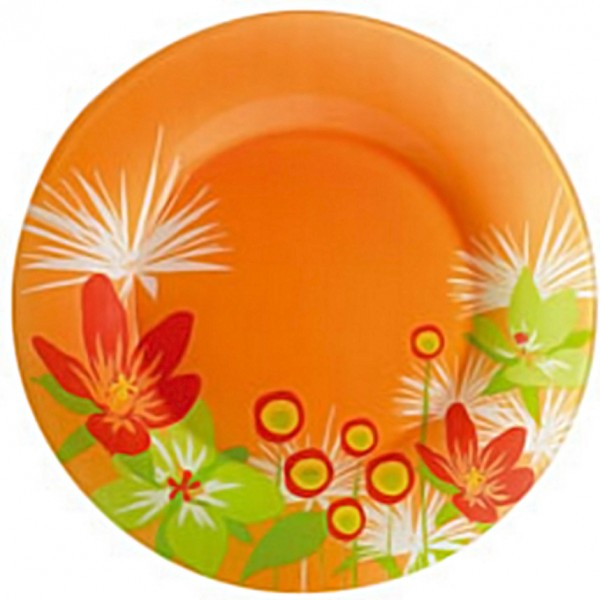 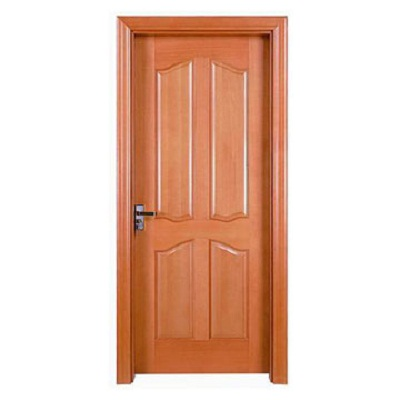